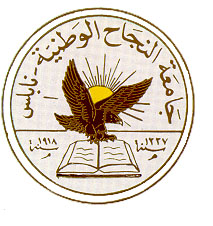 An-Najah National University
Faculty of Medicine
Department of Physiology
Anatomy and Physiology 1
7102101
Instructor: Heba Salah
Chapter 2:
 Cells and Tissues
Part 2: Anatomy of the Generalized Cell: The Cytoplasm
The Cytoplasm
Material outside the nucleus and inside the plasma membrane
The elements of cytoplasm:
1. Cytosol
 Fluid that suspends other elements
2. Organelles
Metabolic machinery of the cell
3. Inclusions
Non-functioning units
Cytoplasm Organelles
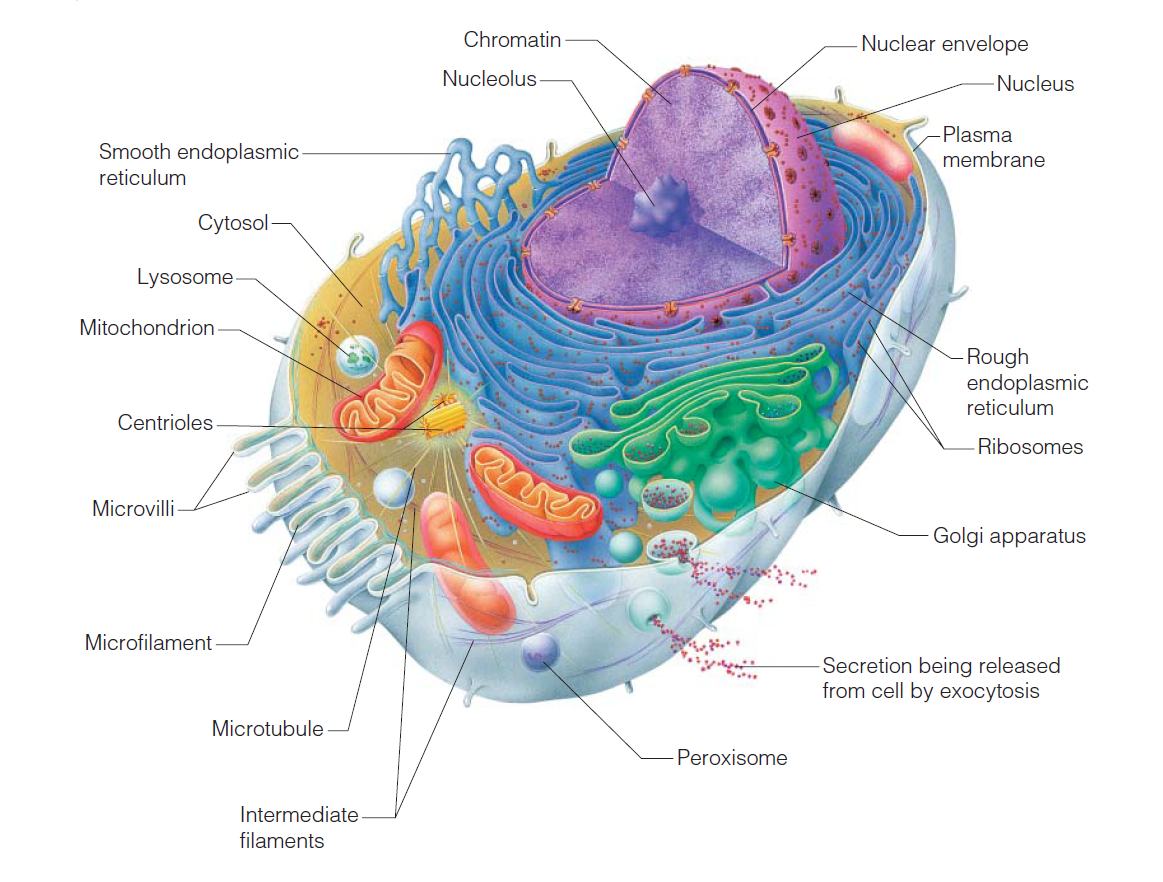 Cytoplasm Organelles
Ribosomes:
Made of protein and RNA
 Sites of protein synthesis
 Found at two locations
 Free in the cytoplasm
 Attached to rough endoplasmic reticulum
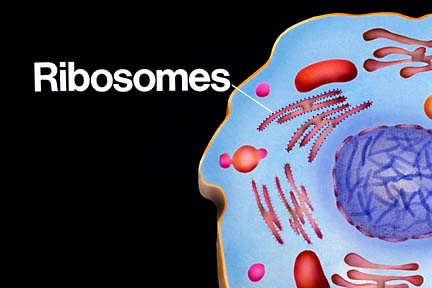 Cytoplasm Organelles
Endoplasmic reticulum (ER):
Fluid-filled tubules for carrying substances
Two types of ER:
1. Rough Endoplasmic Reticulum
2. Smooth Endoplasmic Reticulum
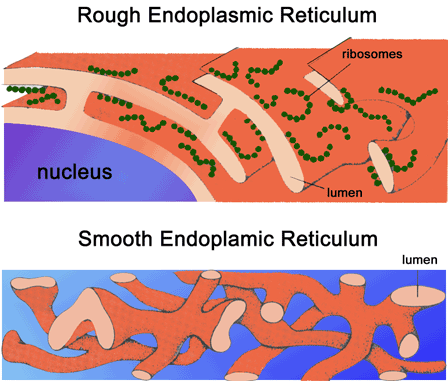 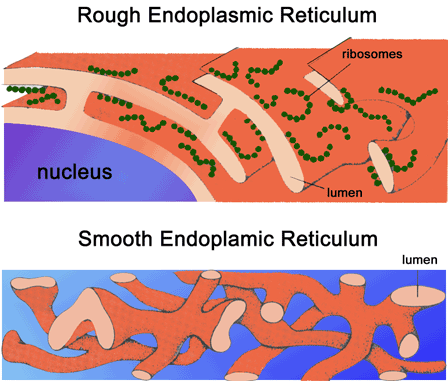 Cytoplasm Organelles
Golgi apparatus
Modifies and packages proteins
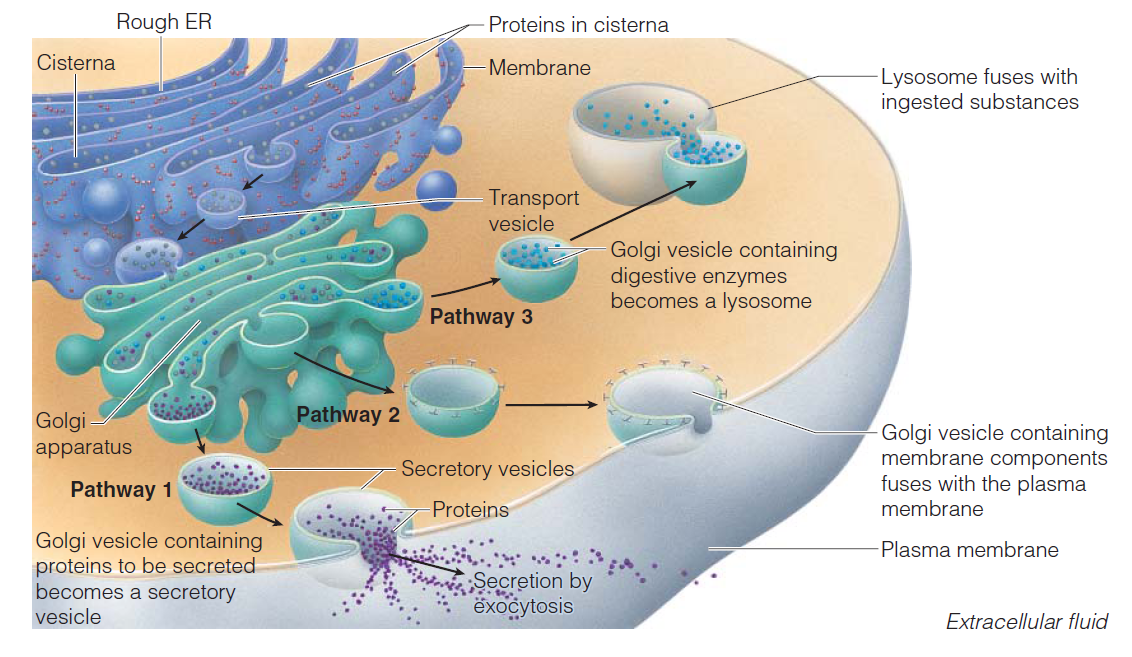 Cytoplasm Organelles
Lysosomes:
Contain enzymes that digest nonusable materials within the cell




Peroxisomes
 Membranous sacs of oxidase enzymes
 Replicate by pinching in half
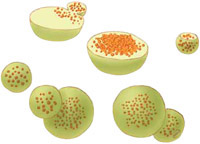 Cytoplasm Organelles
Mitochondria:
“Powerhouses” of the cell
Change shape continuously
Carry out reactions where oxygen is used to break down food
Provides ATP for cellular energy
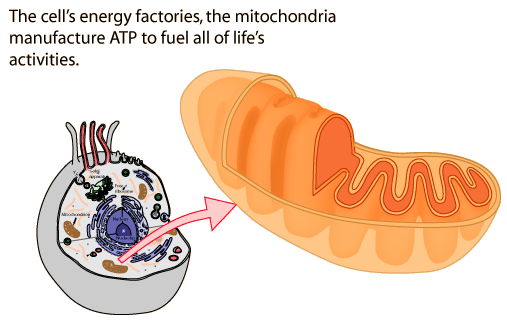 Cytoplasm Organelles
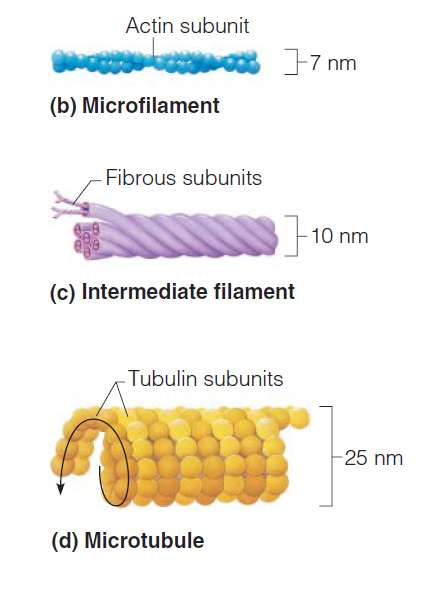 Cytoskeleton:
 Three different types
	1. Microfilaments
	2. Intermediate  filaments
	3. Microtubules
Cytoplasm Organelles
Centrioles:
Rod-shaped bodies made of microtubules
Direct formation of mitotic spindle during cell division
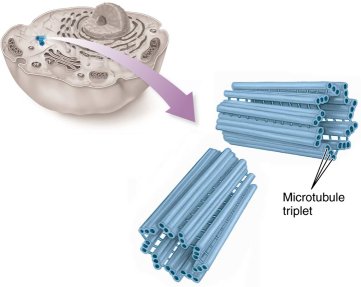 Cellular Projections
Not found in all cells
 Used for movement
Cilia moves materials across the cell surface
Flagellum propels the cell
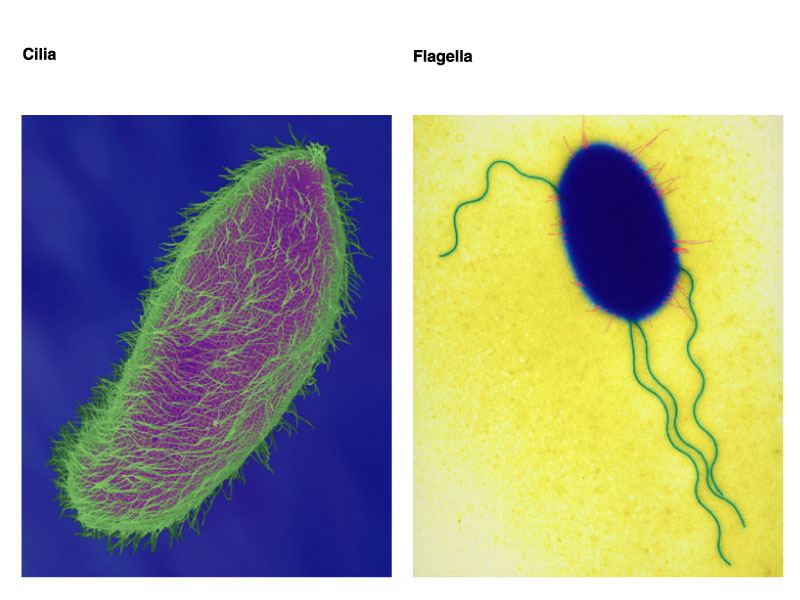